Создание экологических проектов через внеурочную деятельность
Ермак Наталья Николаевна,
Крепких Наталья Витальевна,
учителя начальных классов
МБОУ лицей с. Долгоруково
Липецкой области
Серикова Мария,  ученица 3 класса
Кабанова Алина,  ученица 4  класса
МБОУ лицей с. Долгоруково
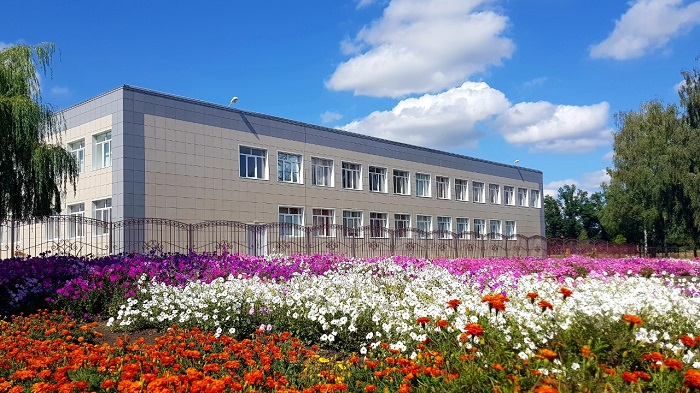 Экскурсии и походы
Экологические проекты
Природоохранные акции
Воспитание  экологической культуры через разные виды деятельности
Практическая деятельность в природе
Экологические праздники и спектакли
Конкурс рисунков и поделок из природного материала
Лицеисты ежегодно успешно участвуют  в региональном  интеллектуально-познавательном конкурсе «Юные знатоки родного края».
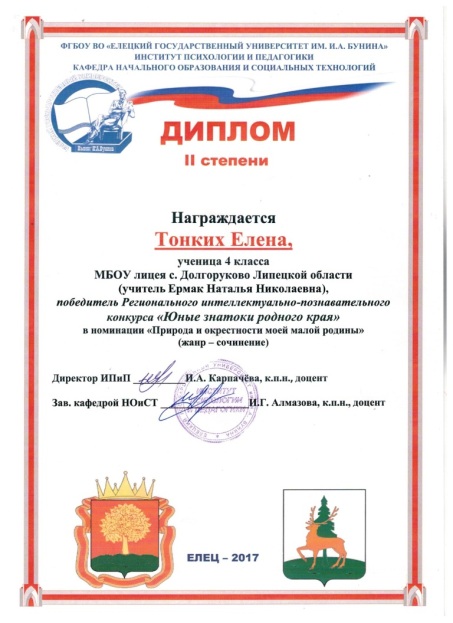 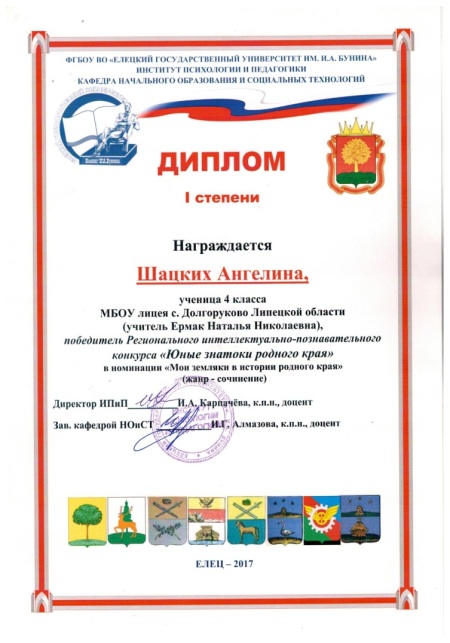 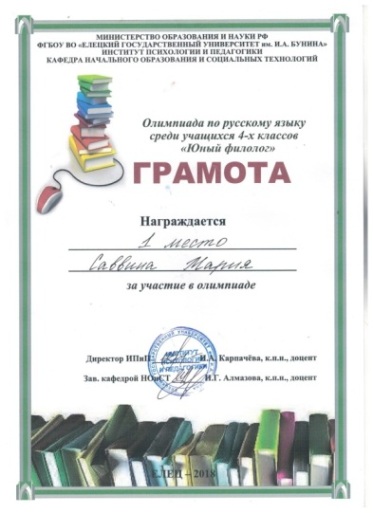 Сотрудничество  с  центром дополнительного образования детей « ЭкоМир »
Призёр областного конкурса
 « Лучшая кормушка »
Конкурс поделок  
«Эколята – друзья и защитники Природы»
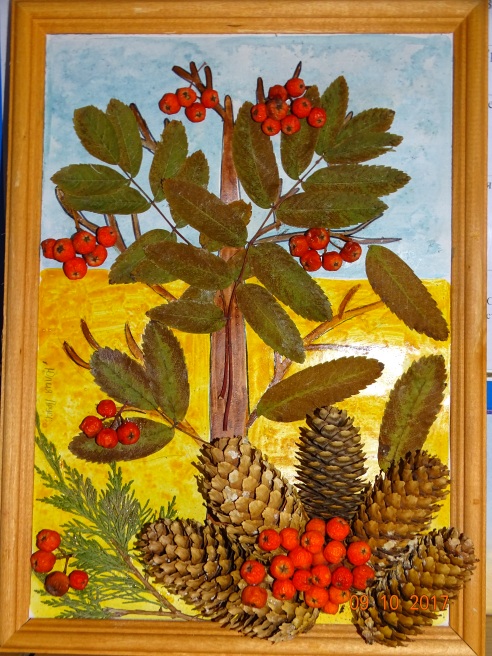 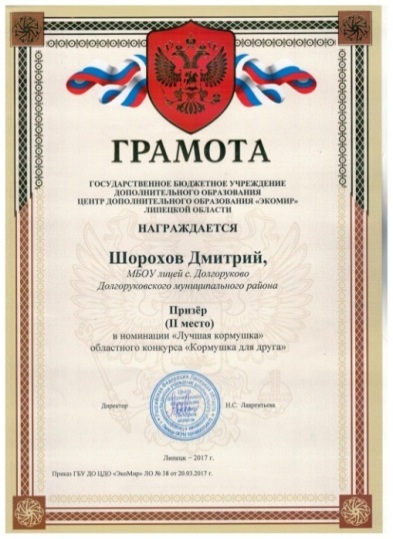 Шорохов Дмитрий
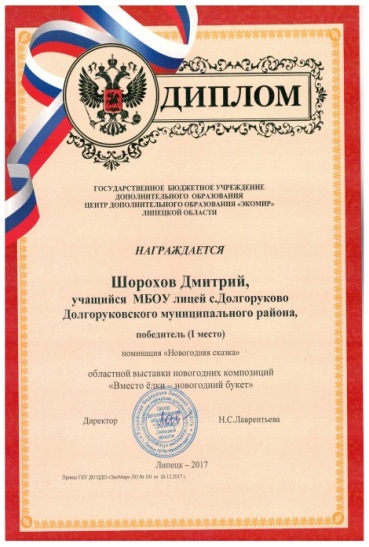 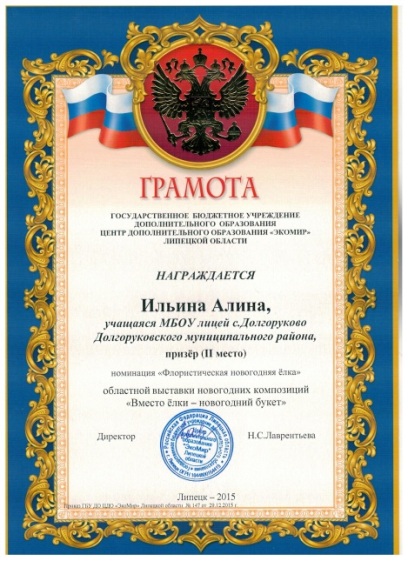 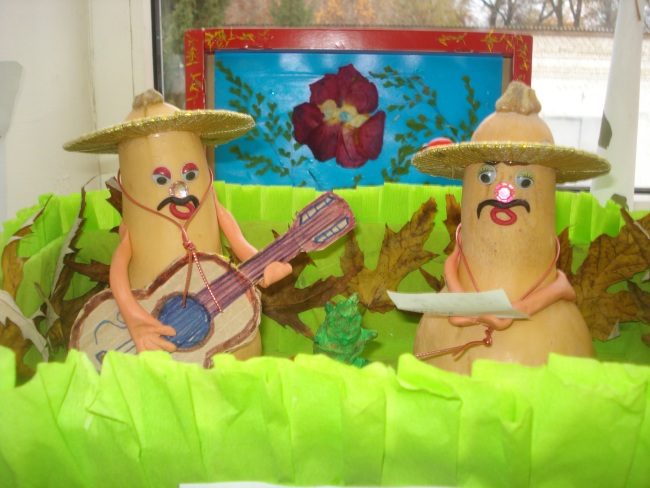 Растения создают экологически благоприятную «зеленую» зону.  Красивый, ухоженный пришкольный участок  воспитывает в детях чувство прекрасного.
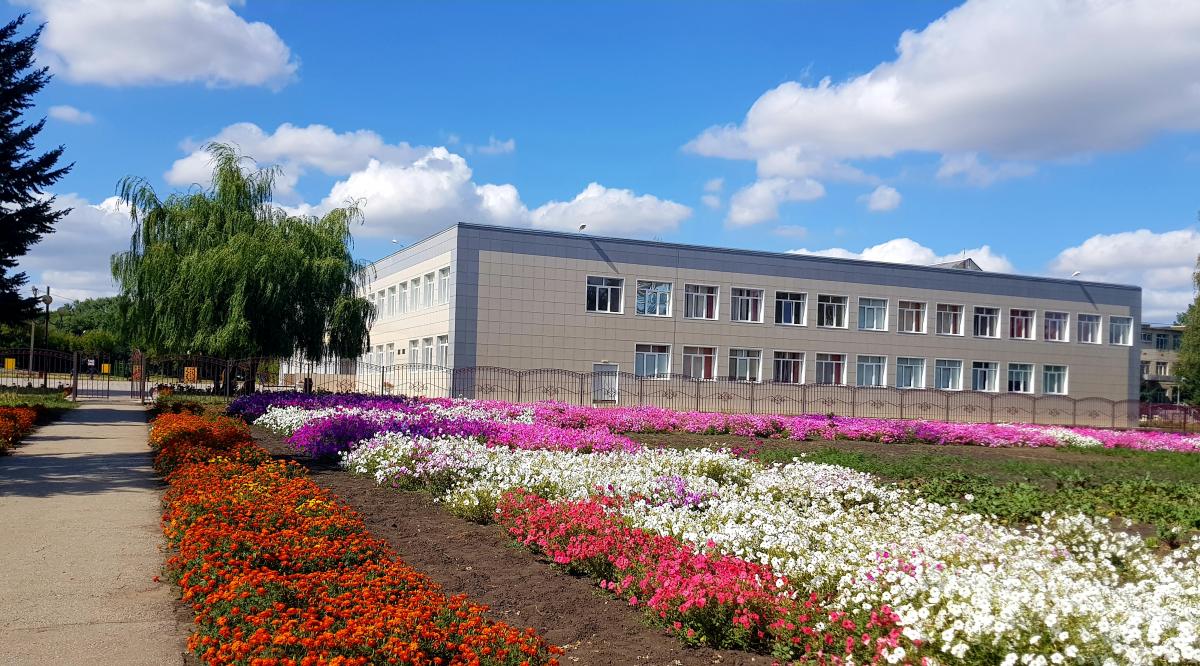 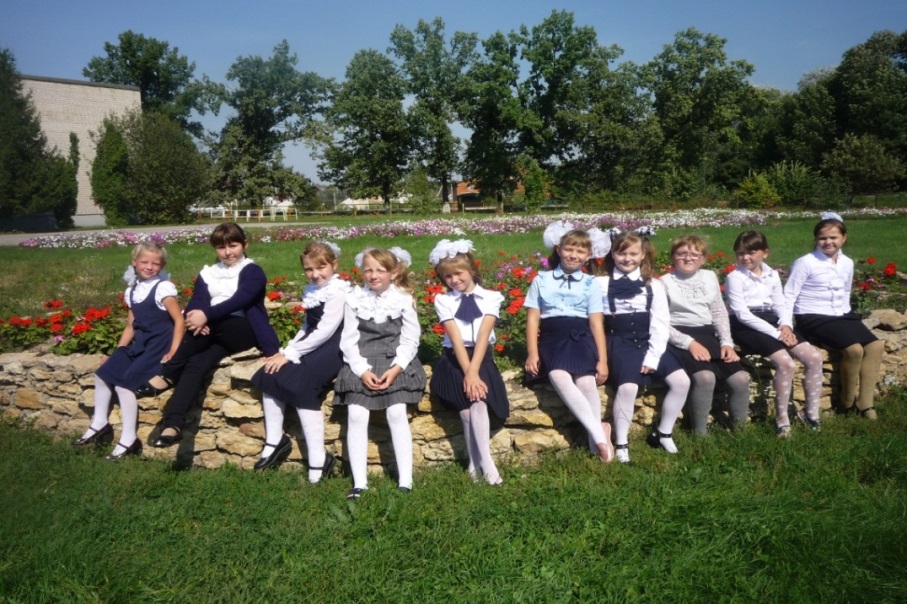 Конкурс  «Парк моей мечты»
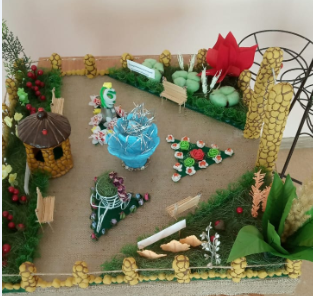 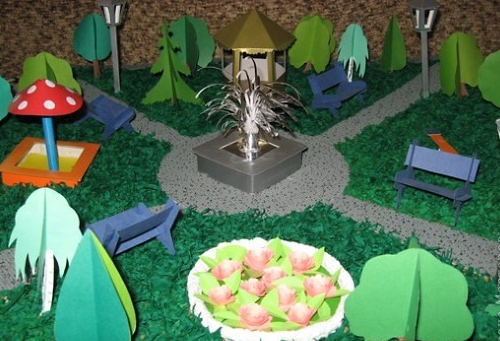 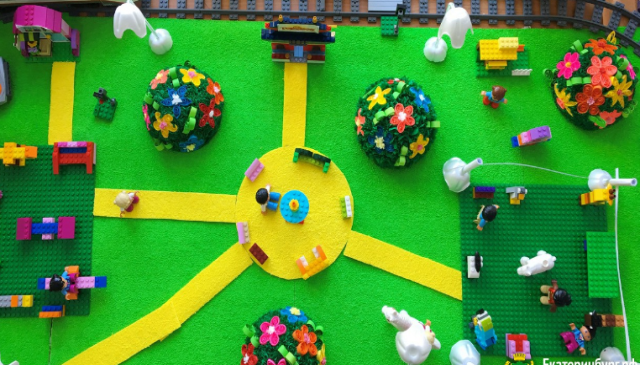 Каждый отдел  дендропарка можно использовать для проведения  уроков, внеурочных занятий, экскурсий, исследовательской и проектной деятельности.
Экологическое воспитание немыслимо без проведения экскурсий в мир природы. Они  играют особую роль в развитии исследовательской деятельности.
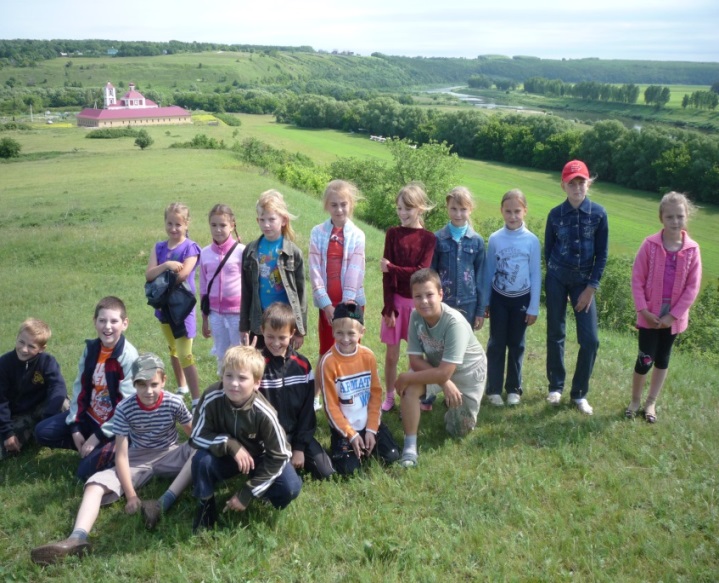 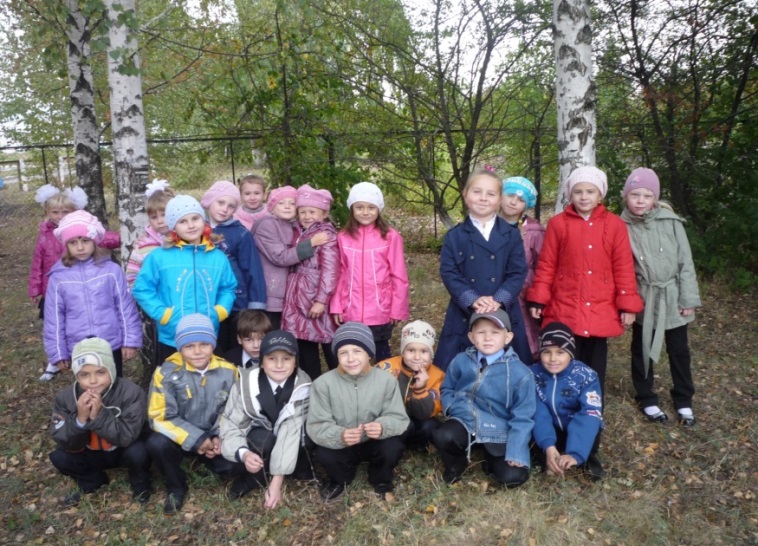 По материалам экскурсий дети создают творческие и исследовательские  проекты, рисунки, пишут сочинения.
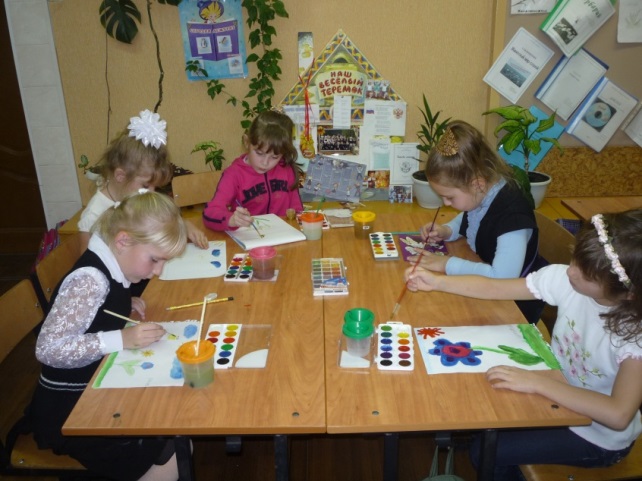 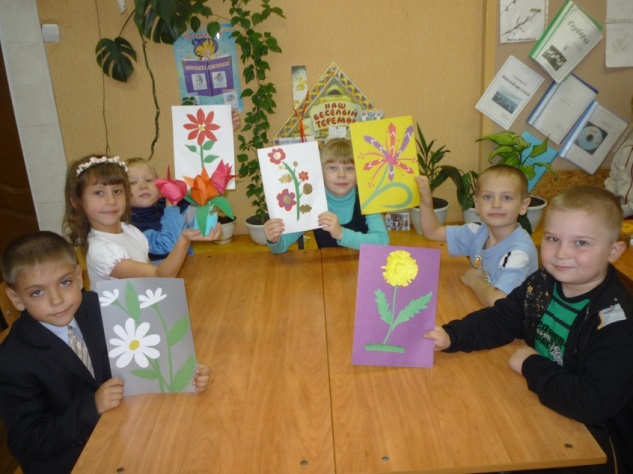 Школьники приобщаются    к практической социально значимой экологической деятельности через проведение акций.
Акция «Поможем птицам зимой !»
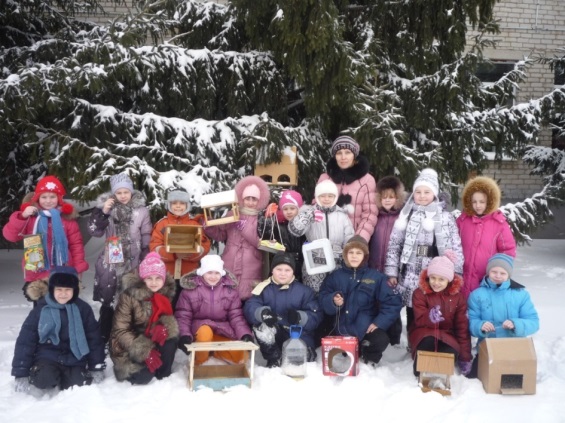 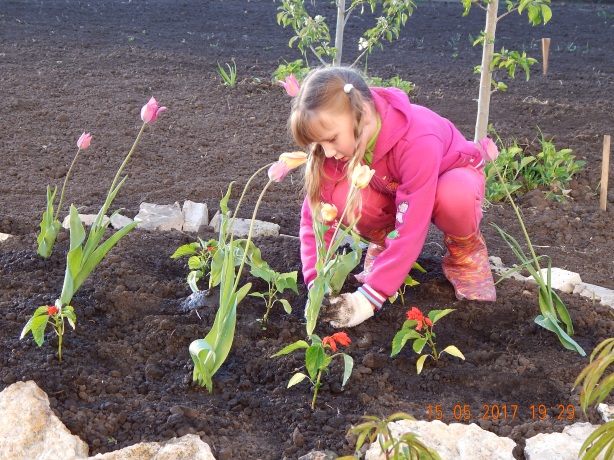 Акция «Цветочная клумба»
Прект  «Птицы за моим окном»
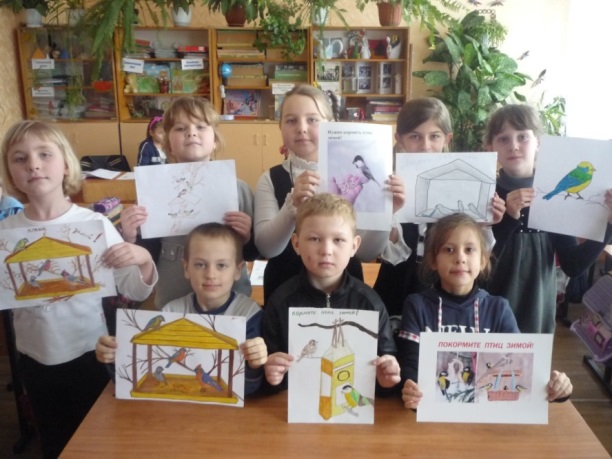 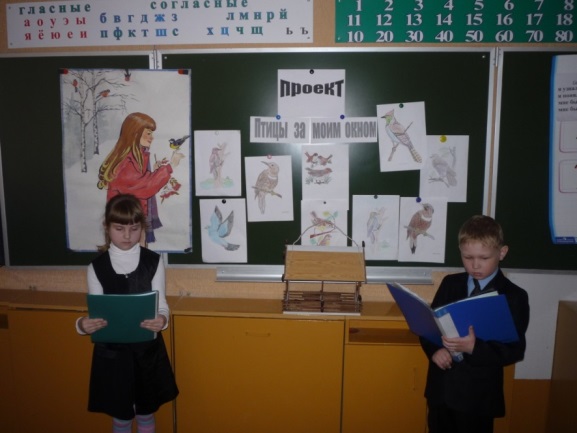 Лицейская оранжерея - творческая мастерская, научная лаборатория. Сюда приходят любознательные ученики начальной школы на экскурсии, на уроки окружающего мира, после которых никто не остается равнодушным.
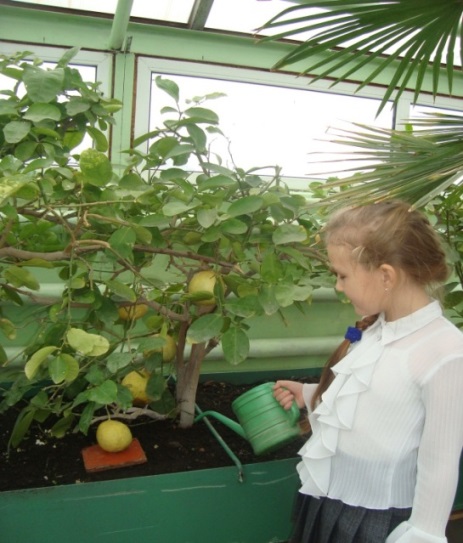 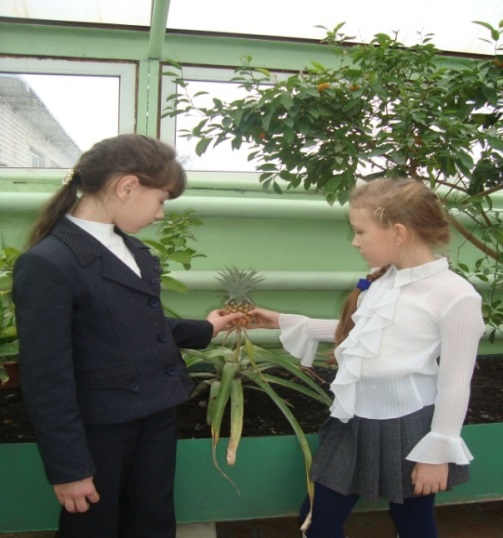 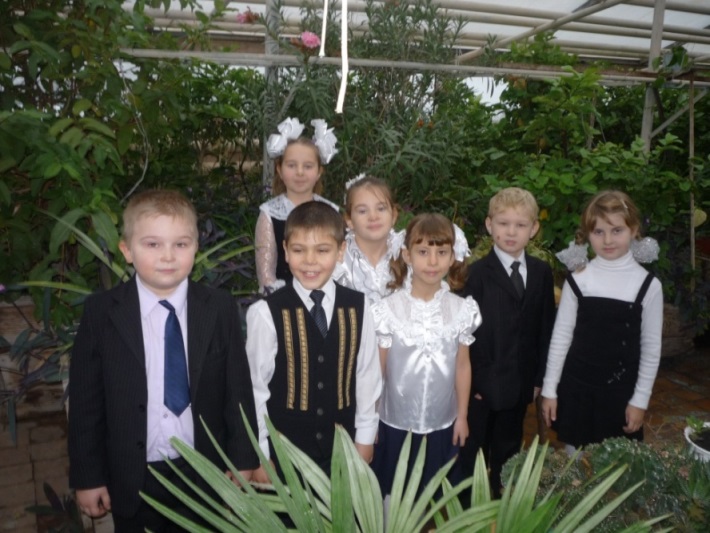 Ребенок приобщается к миру прекрасного, работая  с природным  материалом.
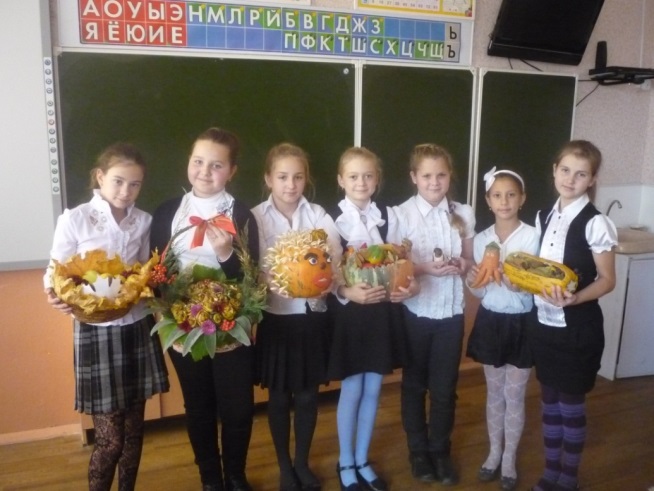 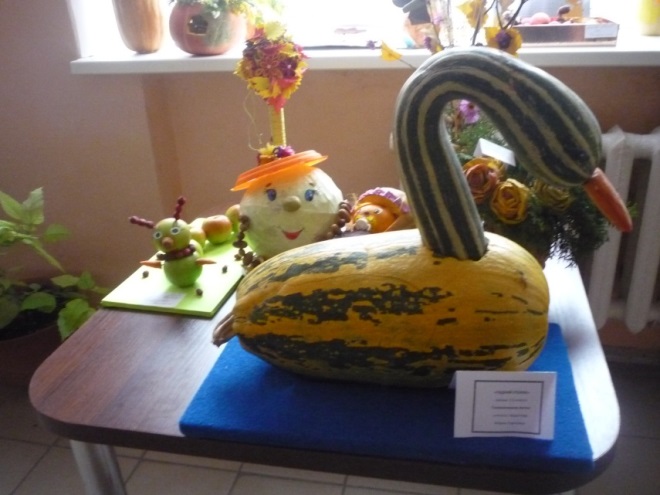 Лэпбук – это яркая действенная возможность сохранить в памяти ребенка изученный материал, полученные навыки и умения.
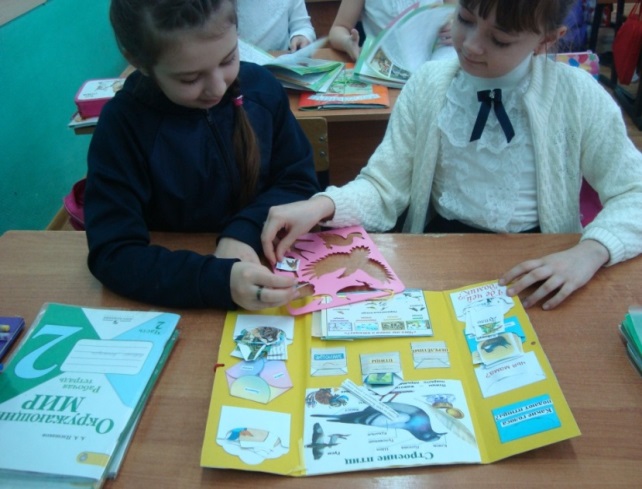 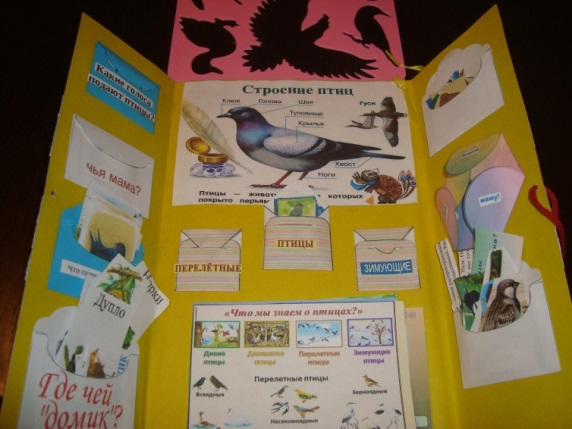 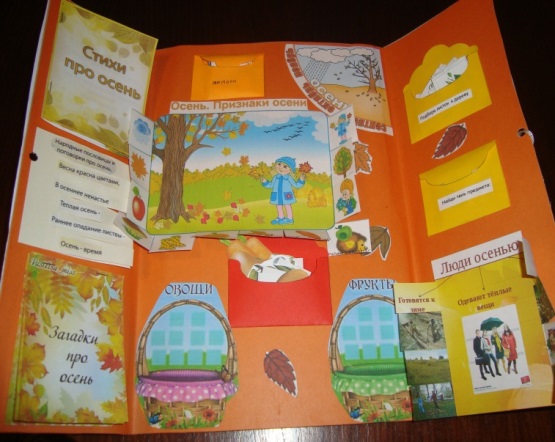 Юные исследователи
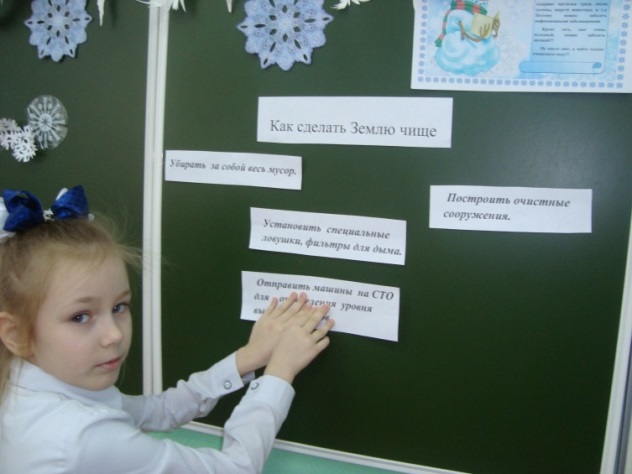 Занятие - конференция «Будь природе другом»
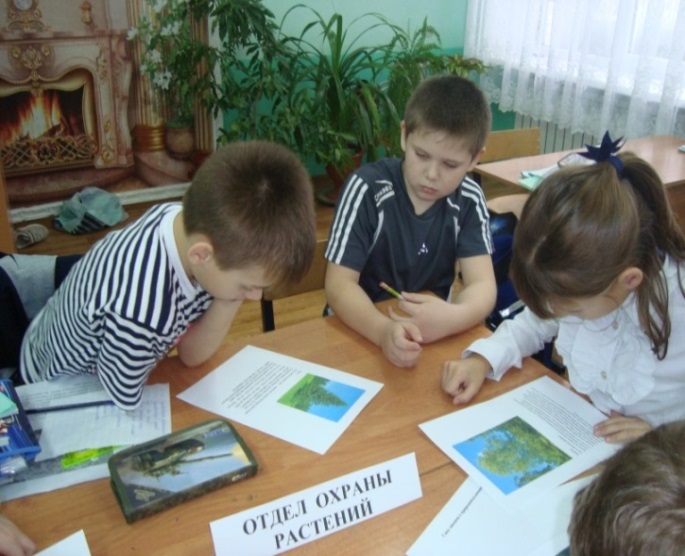 Дети работали группами.
Отделы: охраны зверей; охраны птиц;  охраны насекомых; охраны растений.
Всё хорошее в людях – из детства!
Как истоки добра пробудить?
Прикоснуться к природе всем сердцем:
Удивиться, узнать, полюбить!
Мы хотим, чтоб земля расцветала,
И росли, как цветы, малыши,
Чтоб для них экология стала
Не наукой, а частью души!